Муниципальное бюджетное дошкольное образовательное учреждение 
«Детский сад № 36» комбинированного вида

Опыт работы
ЗАЙЦЕВОЙ 
ЕЛЕНЫ АНАТОЛЬЕВНЫ

«Формирование 
основ цветоведения
 у детей старшего дошкольного возраста»
Цель:
сформировать у воспитанников основы цветоведения
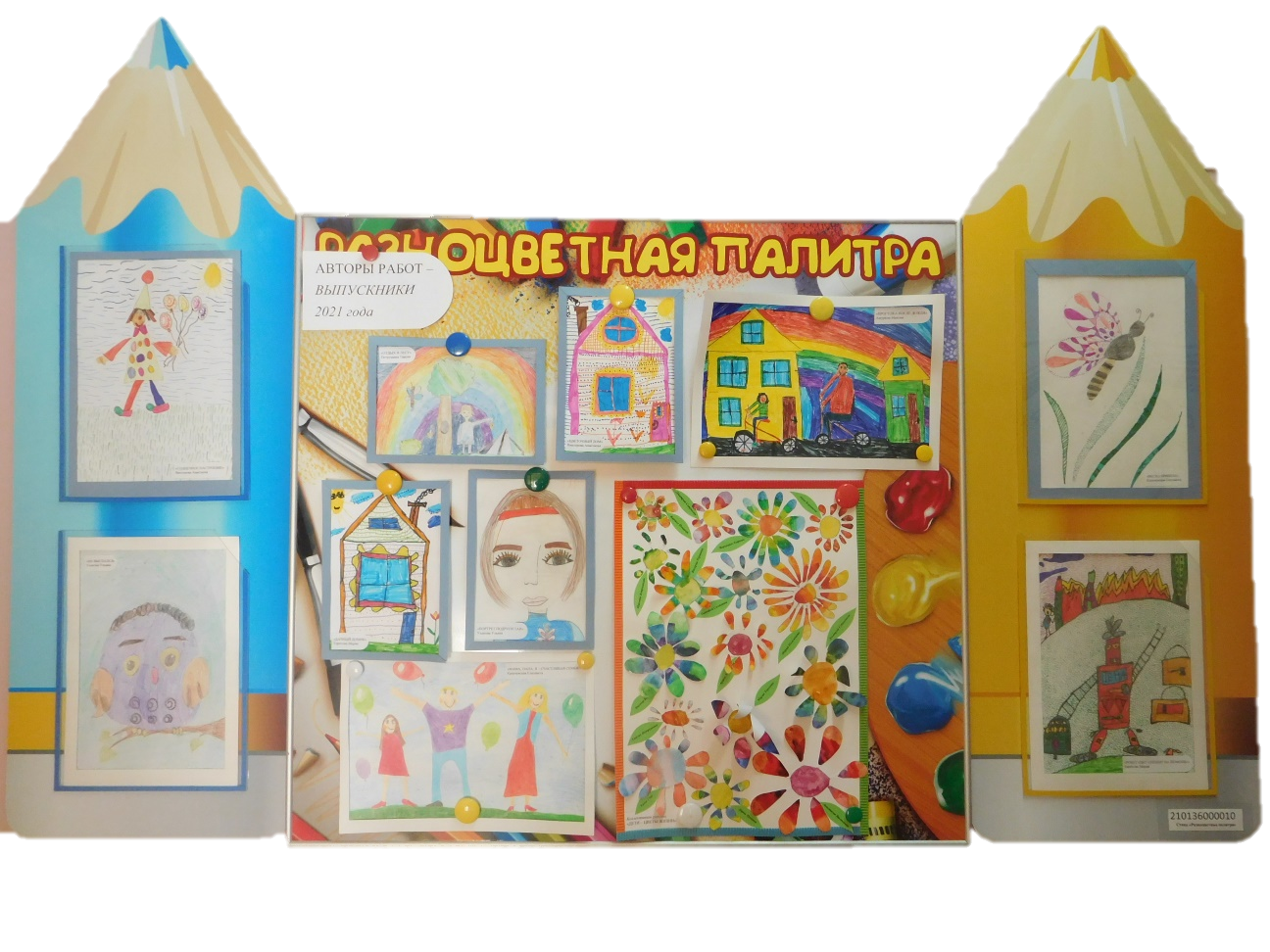 Задачи:
Нормативно-правовое регулирование
Федеральный закон от 29 декабря 2012 г. № 273-ФЗ «Об образовании в Российской Федерации».
 Приказ Минобрнауки России от 17 октября 2013 г. № 1155 «Об утверждении федерального государственного образовательного стандарта дошкольного образования».
 Примерная основная образовательная программа дошкольного образования (одобрена решением Федерального учебно-методического объединения по общему образованию (протокол от 20 мая 2015 г. № 2/15). URL: http//fgosreestr.ru.
Принципы:
РППС изостудии
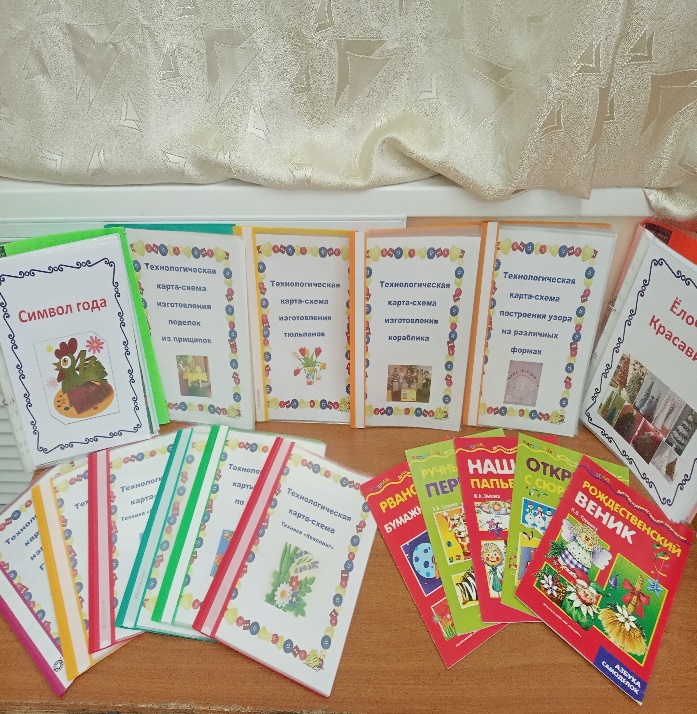 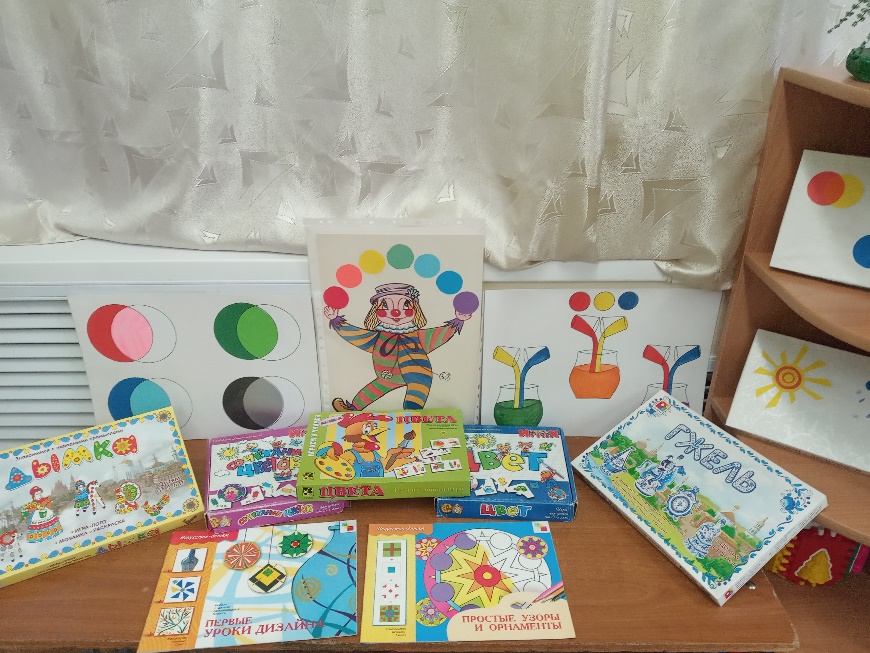 Художественные материалы по направлению «Цветоведение»
Карандаши цветные
Восковые мелки
Гуашь 
Акварель 
Фломастеры 
Масляная пастель
Акриловые краски
Пластилин
Формы организации детской деятельности
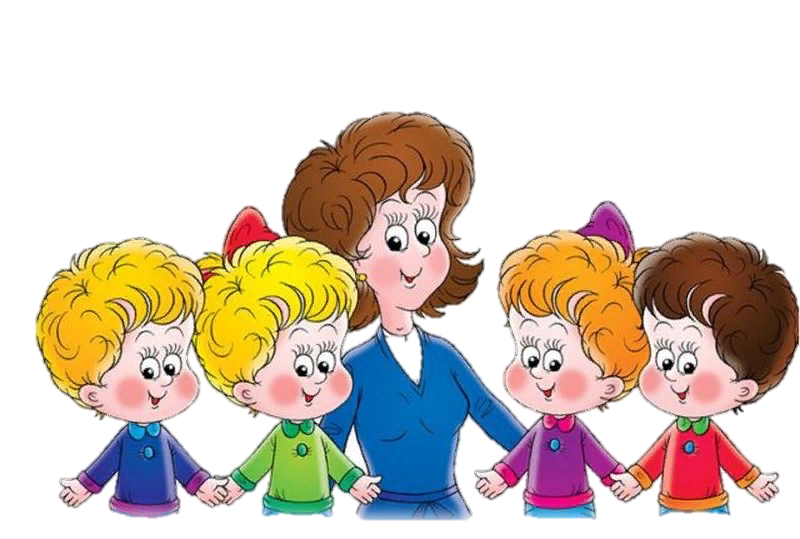 Методы и приемы используемые для формирования основ цветоведения
Наглядные методы
Игровые приемы, игры экспериментирования
участие в занятиях кукол – Короля Карандаша и Королевы Кисти,
«Гость из короба»,
решение заданий- экспериментов над механическим смешением цветов и использованием живописных техник
Графические (изобразительные) приемы рисования
Нетрадиционные техники рисования
Пластилинография 
«Помощь из космоса»
Рисование масляной пастелью «Любопытный кот»
Творческие работы воспитанников
«Моя буква»
(графический прием «Ласкутное одеяло»)
«Снегурушка-краса Лазурушка»
(изонить)
Изобразительная студия «Волшебная кисть»
«Спасибо, человек!»
смешанная техника
Коллективная работа 
«Мы едины»
Формы взаимодействия с родителями
Консуль-тации
Проект-ная  деятельн-ость
Мастер-классы
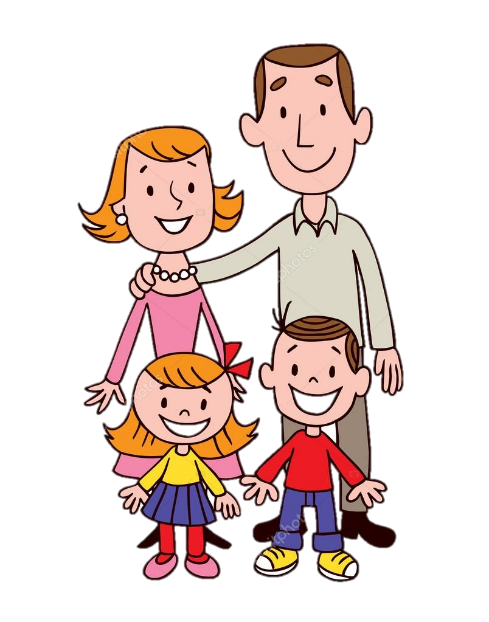 Родительские собрания
Выставки
Конкурсы
Вовлечение родителей в систему работы через различные формы взаимодействия:
Привлечение родителей к оказанию помощи в создании центра «Художественного творчества»;
Проектная деятельность;
Выставки творческих работ на тему «Мой любимый детский сад», «Портрет друга», «Подарок для любимой мамы»;
Оформление папок раскладушек: «Волшебные краски», «Техники акварели», «Контрасные и нюансные цвета»;
Буклет «Учить цвета легко и просто», «Игры с цветом», «Тайный мир цвета»; 
Консультация через мессенджер WhatsApp «Практические советы родителям по чувству цвета у детей старшего дошкольного возраста»;
Организация семейного творческого конкурса «Поздравительная открытка к 9 Мая!», «Лучшая снежинка», «Пасхальный сувенир».
Опыт работы отмечен дипломами
Рекомендуемая литература
Воловик А. Д. Человечек на стене. – Москва: «Детская литература», 1973
Доронова Т. Н. Дошкольникам об искусстве (младший возраст). –  Москва: «Просвещение», 1999
Доронова Т. Н. Дошкольникам об искусстве (старший возраст). – Москва: «Просвещение», 1999 
Платонова Н. И., Тарасов В. Ф. Этюды об изобразительном искусстве. – Москва: «Просвещение», 1993
Соловьев В. М. Золотая книга русской культуры. Москва: "Белый город", 2007
Чумичева Р. М. Дошкольникам о живописи. – Москва: «Просвещение», 1992
Информационные ресурсы
Сайт Министерства Образования РФ – http://www.ed.gov.ru/;
Российский образовательный портал – http://www.school.edu.ru/;
Вестник образования – http://www.vestnik.edu.ru/;
Государственная Третьяковская галерея - http://www.tretyakov.ru/;
Искусство России - http://www.artrussia.ru/;
Русский музей - http://www.rusmuseum.ru/;
Энциклопедия искусства - http://www.artproiekt.ru/Menu.html;
Эрмитаж – http: //www.hermitagemuseum.org/